SUNDARI
CLASS  -I-  ENGLISH
READ  ALOUD
SUNDARI WAS A BIG RED, WHITE & BLUE  KITE.
BOBBY MADE SUNDARI.
BOBBY SAID – YOU ARE BEAUTIFUL AND I WILL CALL YOU SUNDARI
ONE DAY BOBBY TOOK SUNDARI TO THE FAIR.
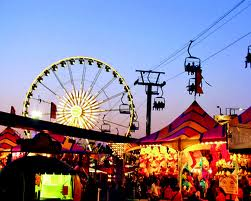 FAIR
BOBBY HELD HIS KITE UP AS HIGH AS HE COULD. 
SUNDARI STARTED TO FLY UP.
A LITTLE DOG WAS HOLDING ON HER TAIL. SO SHE COULD NOT GO VERY HIGH.
New word
Smile 






Dizzy
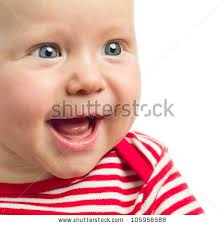 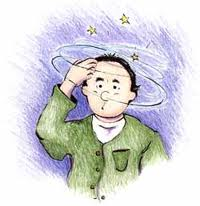 Merry-go-round      




Fair(mela)
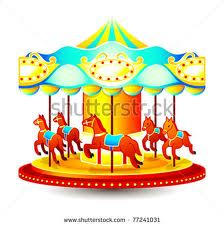 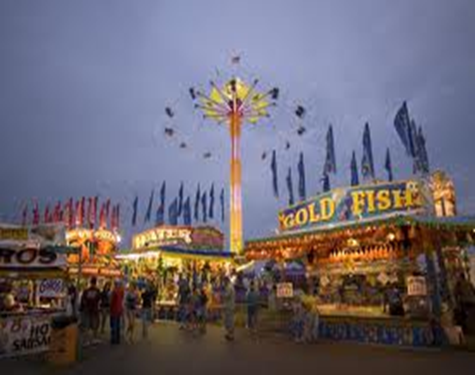 String(of a kite)
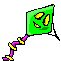 Now read these aloud
Dizzy .- I feel dizzy on a merry-go-round the band was playing a tune.

    I went for a fair  with my parent. 
The kite has a string .
 smile please